Credentialing Assistance
When you first log in, instead
of clicking on Tuition 
Assistance, click on 
Credentialing Assistance
Credentialing Assistance
It will bring you to this page 
where you will select 
“Credentialing Assistance
Credentialing Assistance
Here you will be brough to a
page that will let you select
credentials based on your 
MOS or Non-MOS related
Credentialing Assistance
To explore credentials, the 
SM will go to Army COOL to 
see the list of approved 
credentials and vendors

If a credential or vendor is 
not on this website, the SM 
can request for it to be 
added
Credentialing Assistance
When the SM knows what 
credential they want to 
pursue, they can search for
it by MOS or by the name
Credentialing Assitance
When they find their 
credential, they can click on 
it to bring them to the 
overview of the credential

From this page they can 
select “Create Education
Goal”
Credentialing Assistance
Here they will verify
the correct credential
name and submit their
goal
Credentialing Assistance
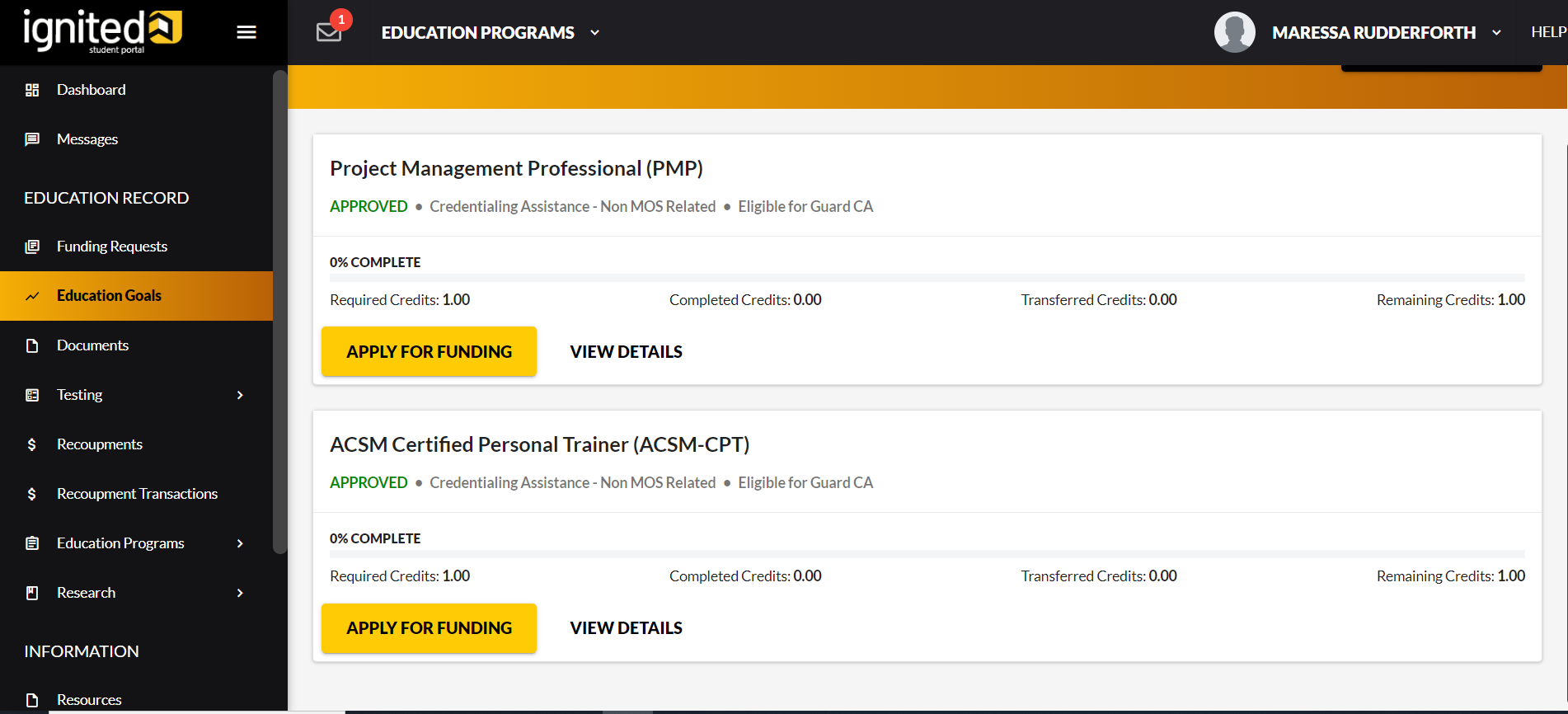 When they submit
their goal, the CA goal
is usually auto 
approved

Here they can select 
“Apply for Funding” 
for the credential they
want to pursue
Credentialing Assistance
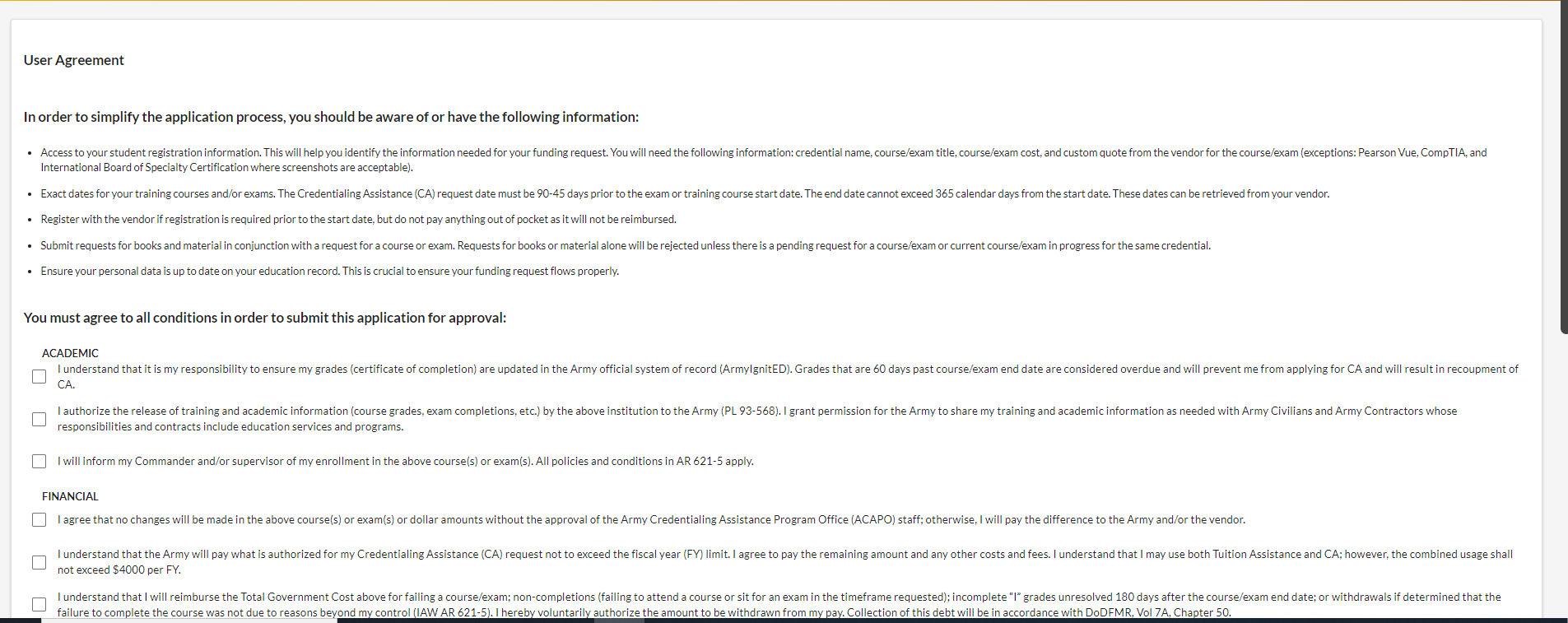 They’ll be brought to 
this page where they
will accept the user
agreement
Credentialing Assistance
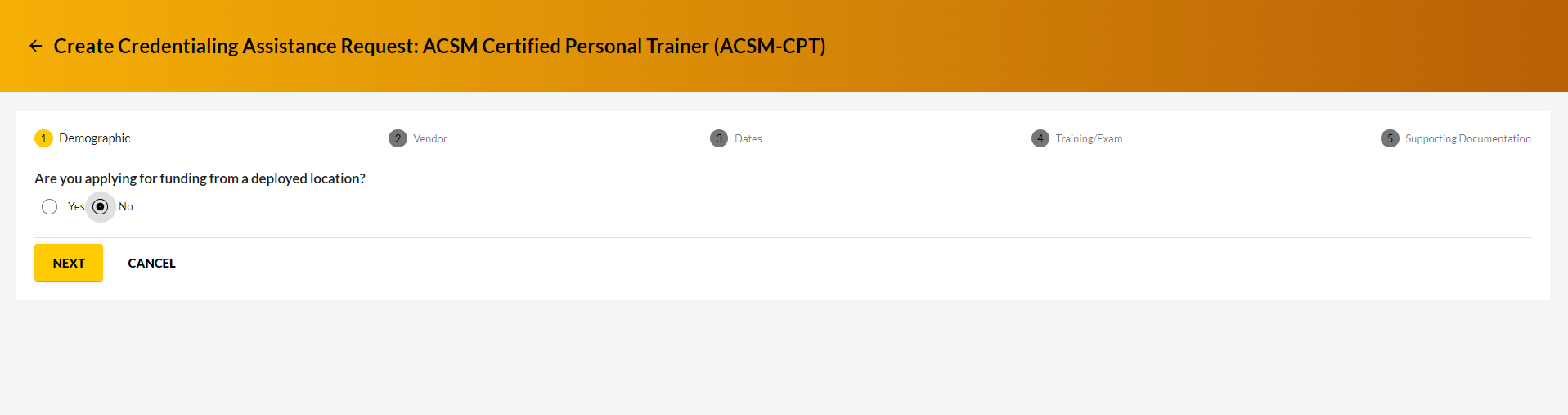 They’ll be asked if 
they are applying from
a deployable location
Credentialing Assistance
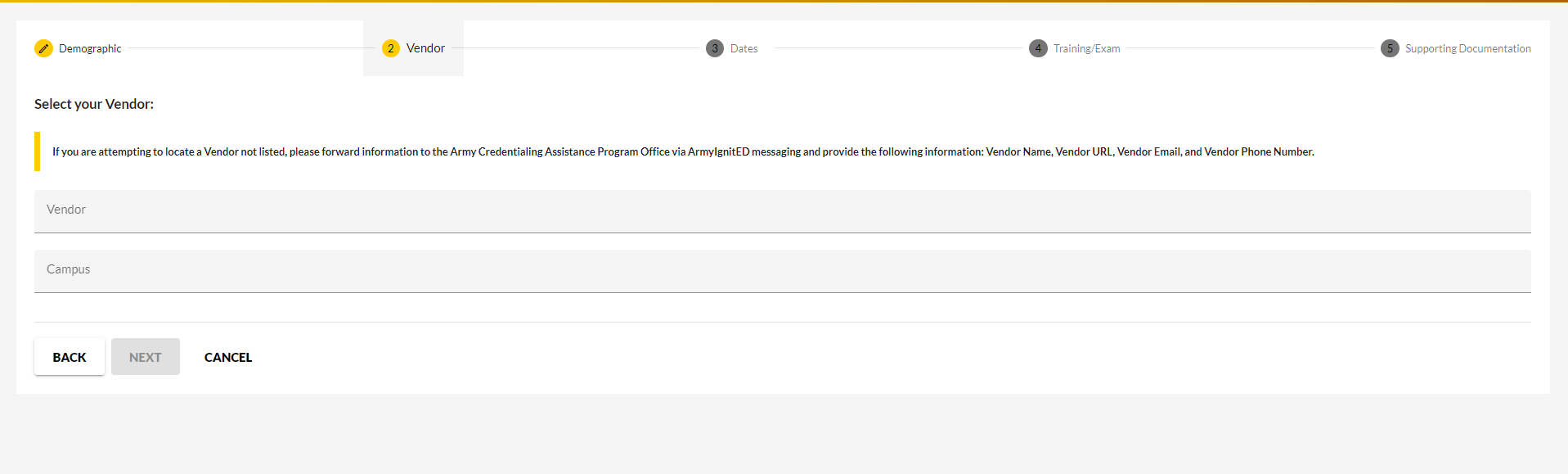 Here they’ll put in their
vendor name and what
campus

As mentioned before, 
if they are not an 
approved vendor, 
the SM will not find 
them when they go to
input the vendor name

The SM can request 
for the vendor to be 
added to the approved
vendor list
Credentialing Assistance
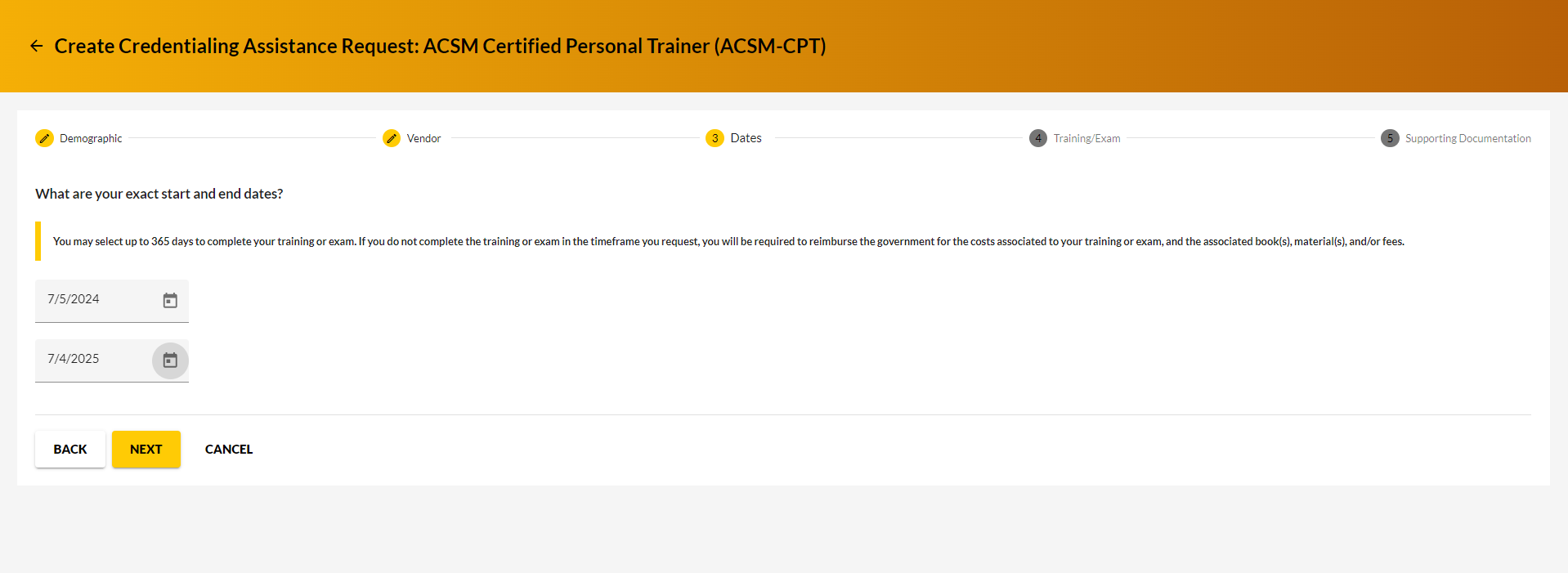 They’ll input the 
credential start and
end dates here

*An important thing to
note for CA requests,
the SM must input a 
start date of at least 45
days from the date 
they are submitting the
request

They must also 
complete the 
credential within 365 
days
Credentialing Assistance
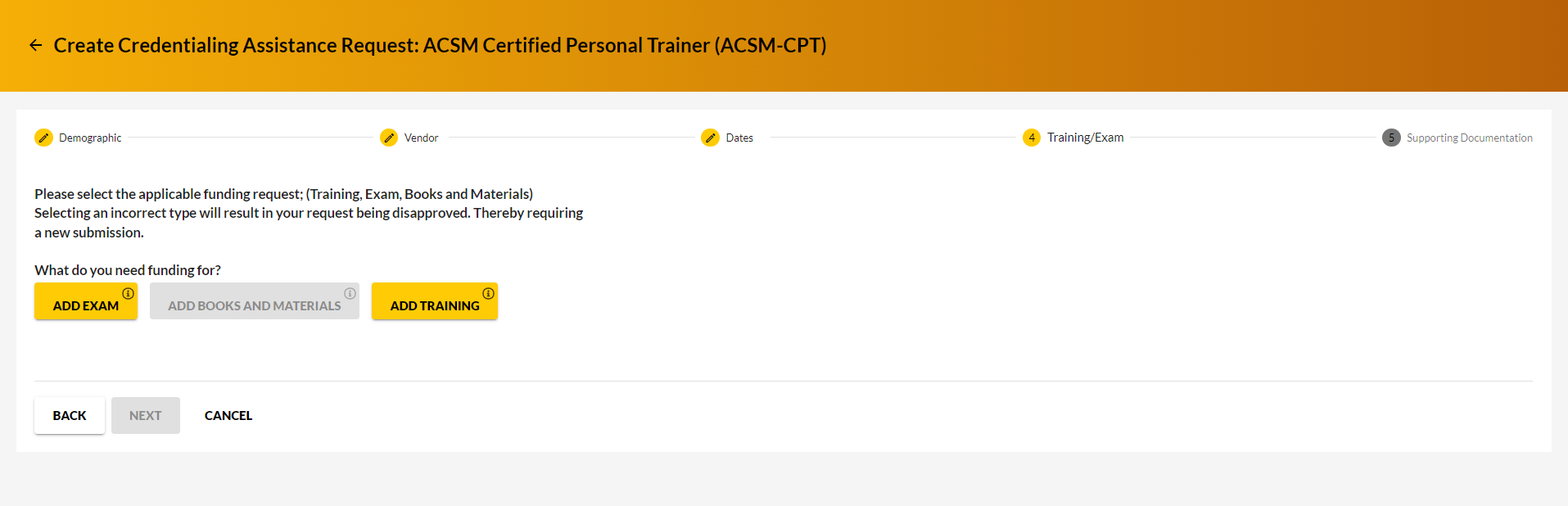 Here they will select
whether the 
credential is an exam 
or if it training
Credentialing Assistance
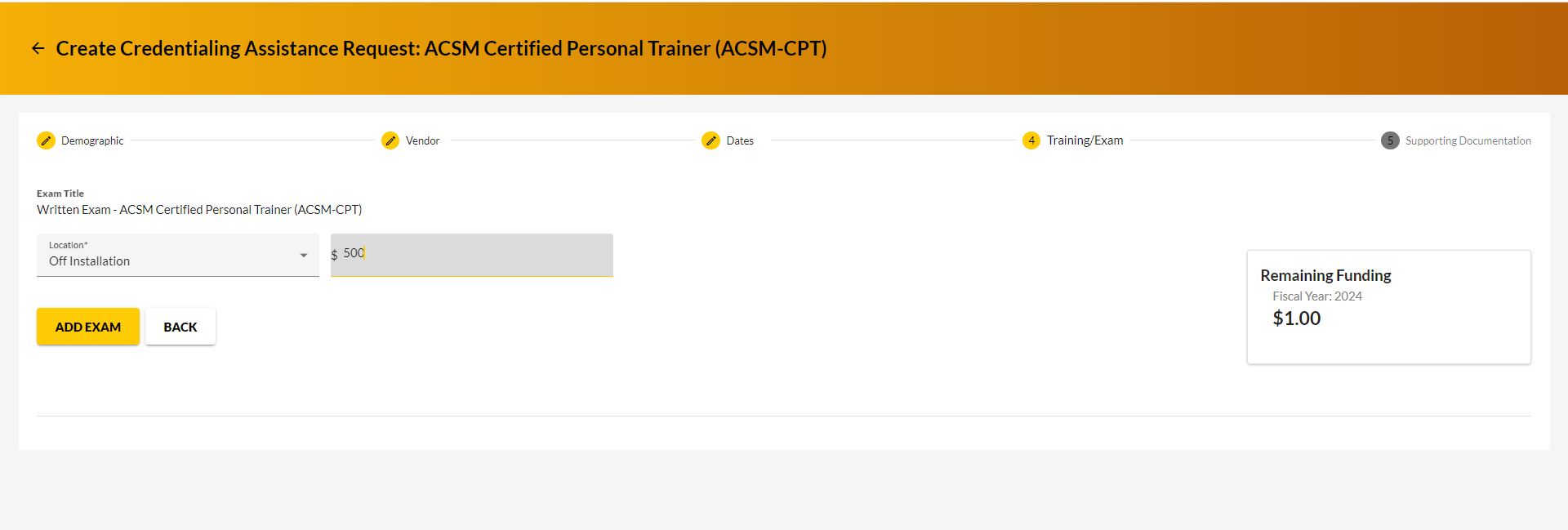 They will select the 
location. If they are
taking the credential
on a military base, that
is the only time they 
will select “On
Installation”

They will also put the 
cost of the credential
here
Credentialing Assistance
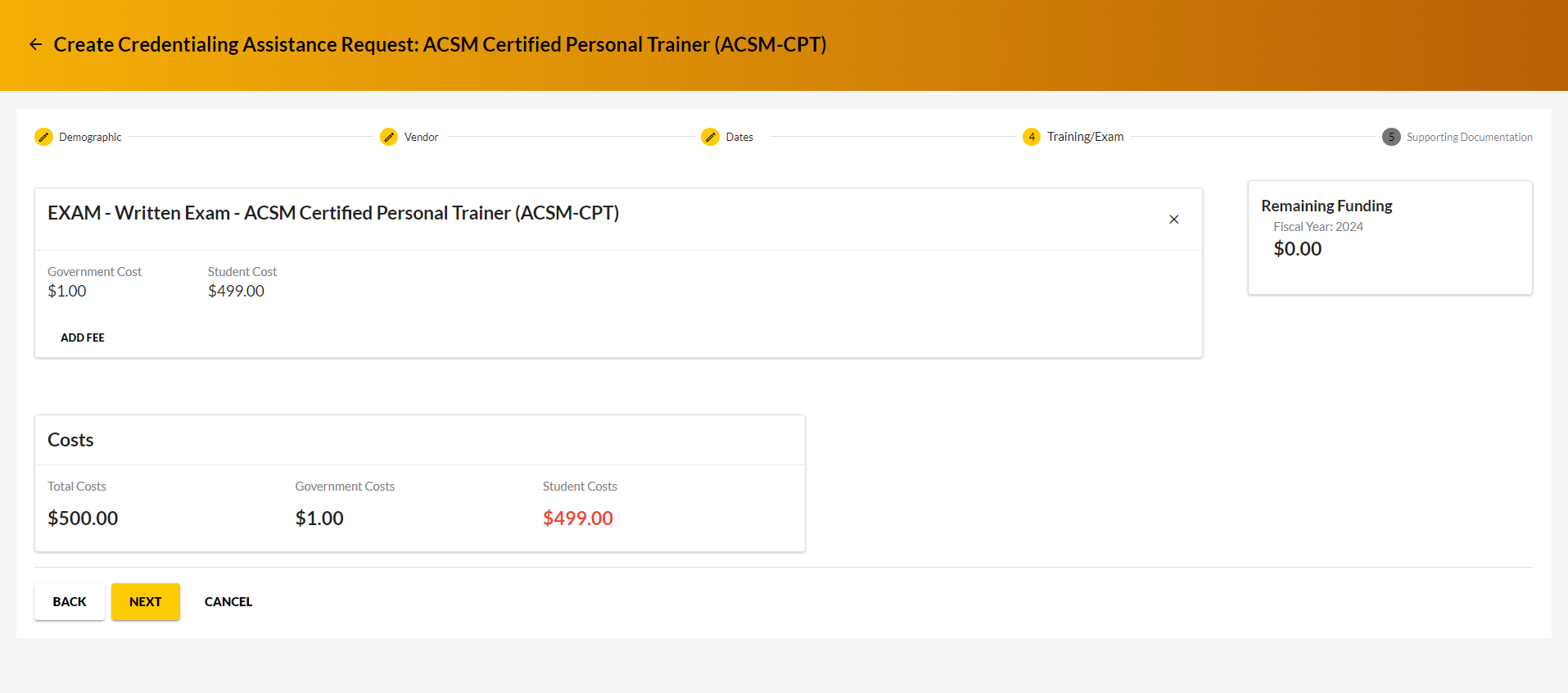 They will be brought
to this screen where
it will show the costs
to the government 
and costs to the 
student
Credentialing Assistance
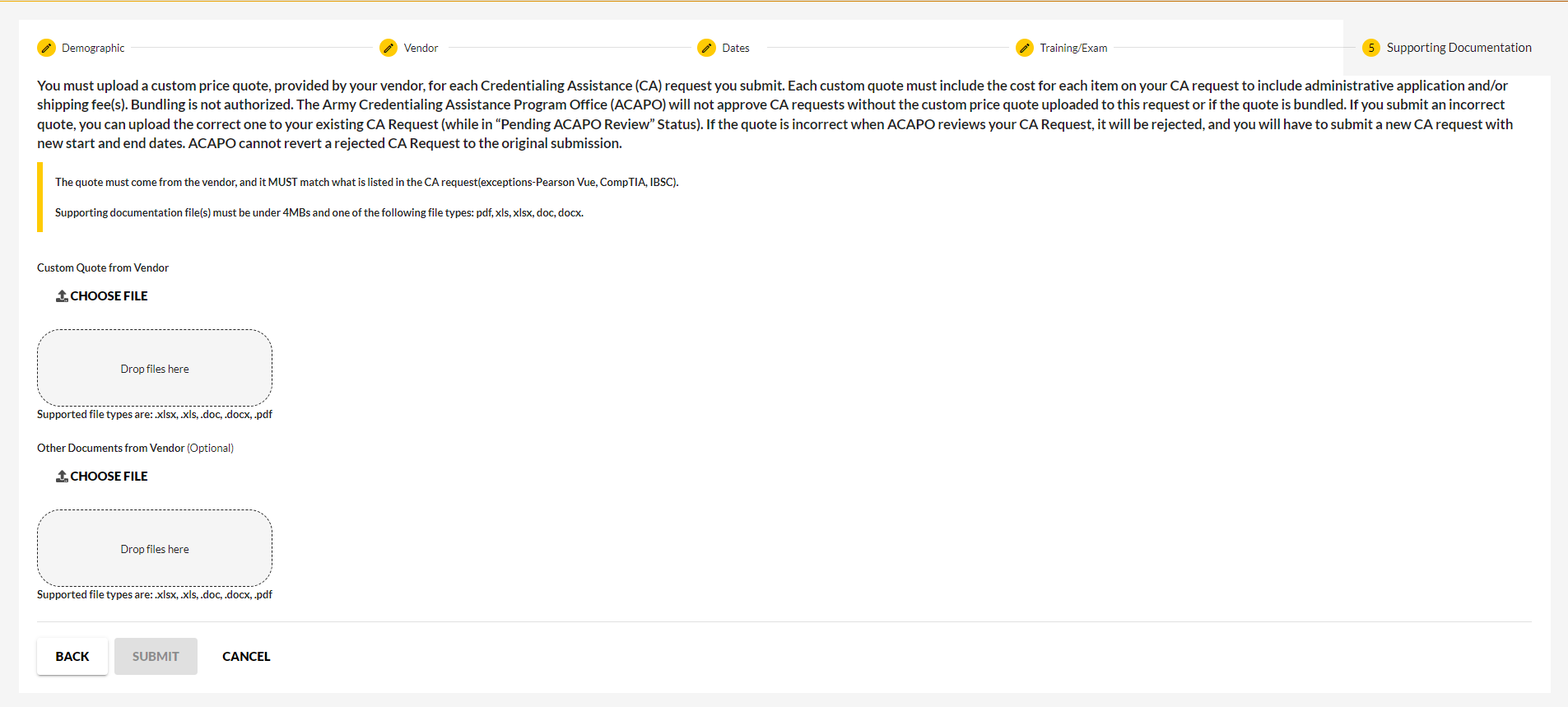 Here is where they
will upload necessary
documentation

Students must have 
an invoice from them 
vendor to upload here
If they do not have the
invoice, their CA
request may not be 
approved

After they upload
the necessary
documents, they can
hit submit